Geometry Unit 4
Test Review/Breakdown
Identify Special Angle Pairs – 4 Questions
Use a diagram to name a pair for the given description
1.  Same-side interior angles.
   
2.  Alternate interior angles.
 
 
3.  Corresponding angles. 
 
 
4.  Alternate exterior angles.
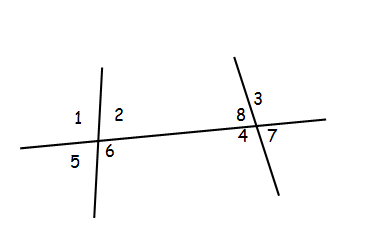 < 2 and < 8
< 6 and < 8
< 6 and < 7
< 3 and < 5
Using Information and a Diagram to find missing angle measures – 4 Questions
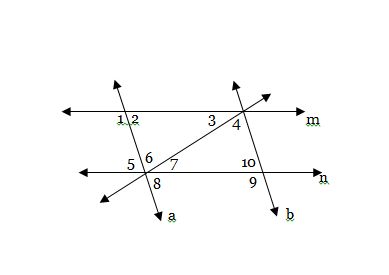 Using the same Diagram make and solve equations – 2 Questions
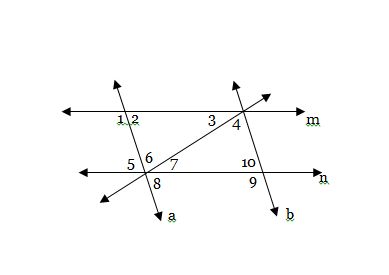 Given Parallel Lines, solve for missing variables – 5 Questions
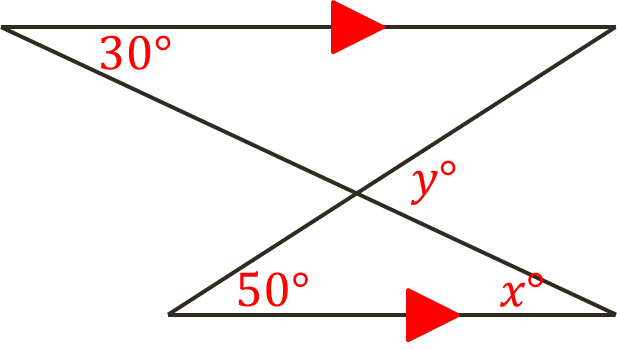 Parallel Lines Worksheet
Use the given information to name a pair of segments that must be parallel. If no such segments exist, write none. 
Hint: Use the Angles given in the problem. If they correctly make one of the special pairs we talked about in class (Alt. Int. <’s, Alt. Ext. <’s, S-S Int. <’s, or Corr. <’s) then you do have parallel segments.
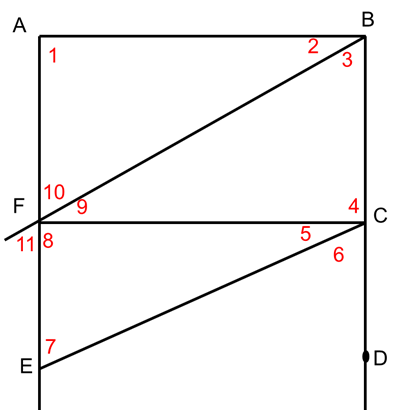 None
Proofs – 2 Questions
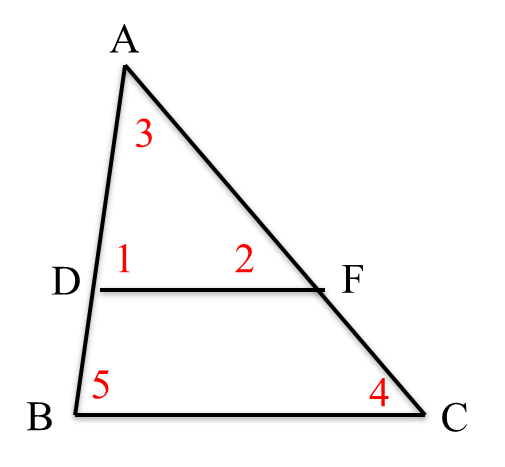 Statements	  ________	_______Reasons
1. <‘s of a Triangle add to 180
2.  Given
4. Substitution Property